자율형 블록체인 융합연구소
PipeDream Generalized Pipeline
Parallelism for DNN Training
Deepak Narayanan‡ ∗, Aaron Harlap† ∗, Amar Phanishayee⋆,Vivek Seshadri⋆, 
Nikhil R. Devanur⋆, Gregory R. Ganger†, Phillip B. Gibbons†, Matei Zaharia‡
⋆Microsoft Research †Carnegie Mellon University ‡Stanford University
2023.10.24
Presented by Hernandez Santiago Luis Eduardo 
luislalo3100@gmail.com
INDEX
01.
02.
03.
Model Paralelism
Data Paralelism
Introduction
05. CHL 1: Work Partitioning
06. CHL 2: Work Scheduling
04. PipeLining
08. Implementation
07. CHL 3: Effective Learning
09. Evaluation
10. Conclusion
11. Improvements
01
Introduction
Introduction
01
Deep Neural Networks has reached state of the art results across a range of applications
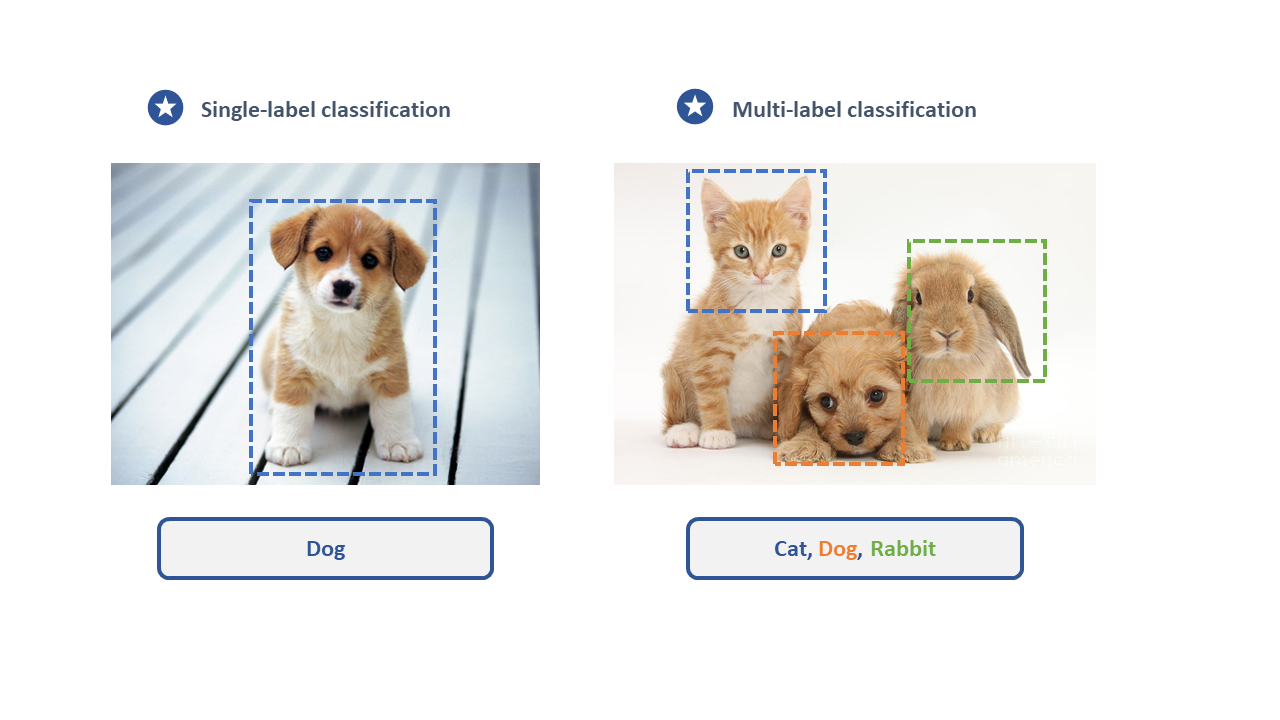 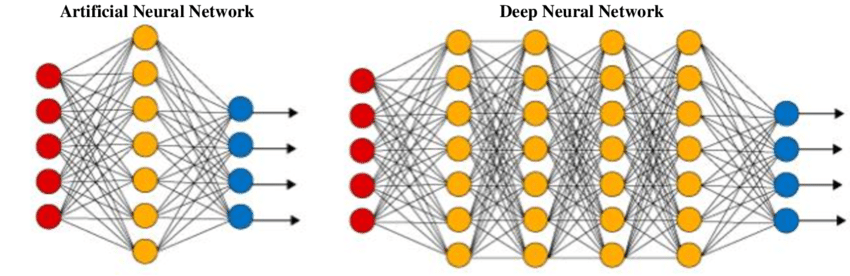 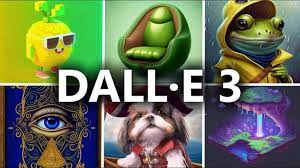 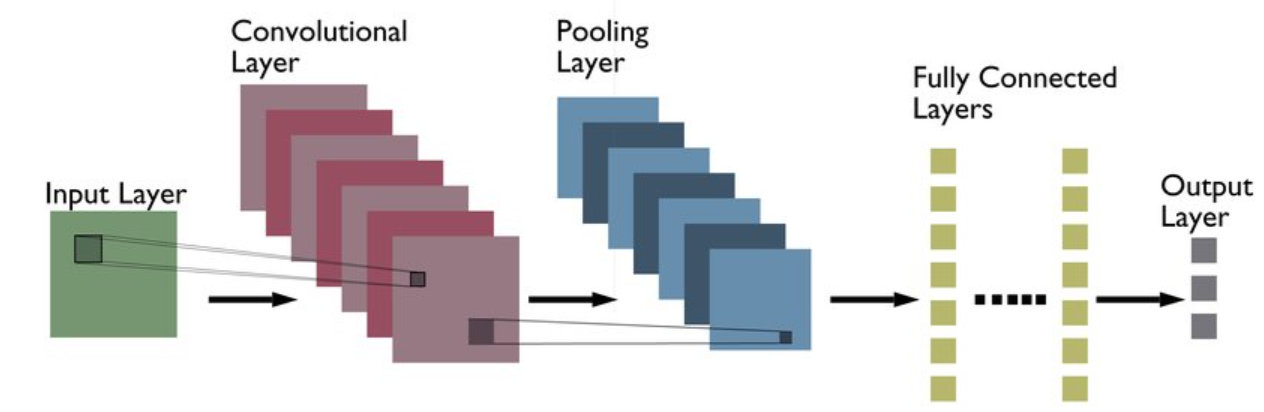 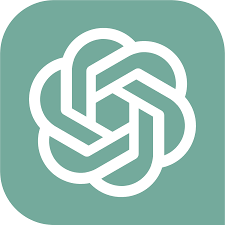 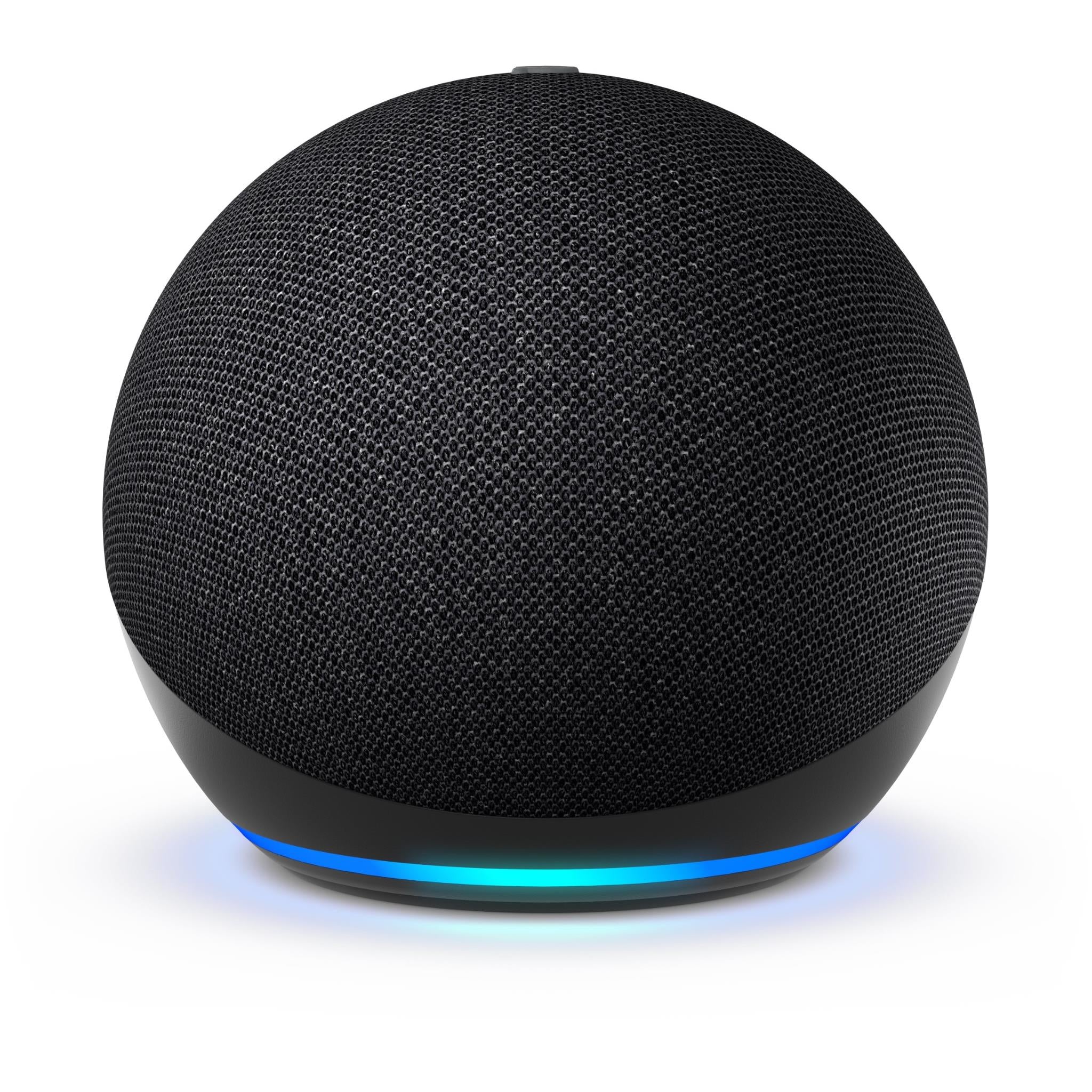 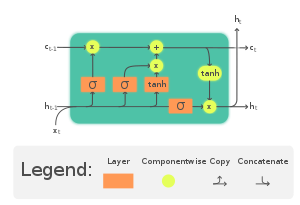 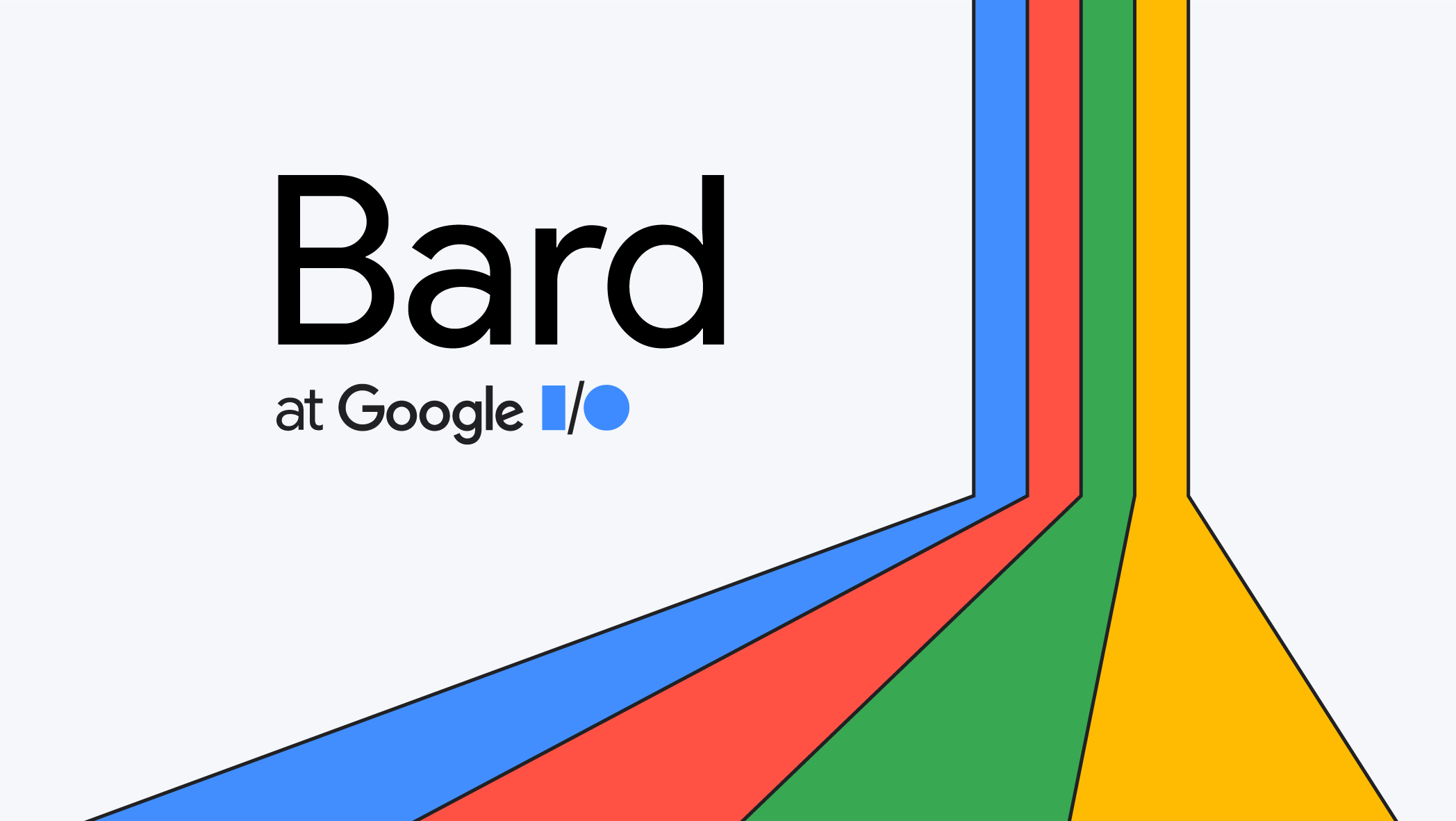 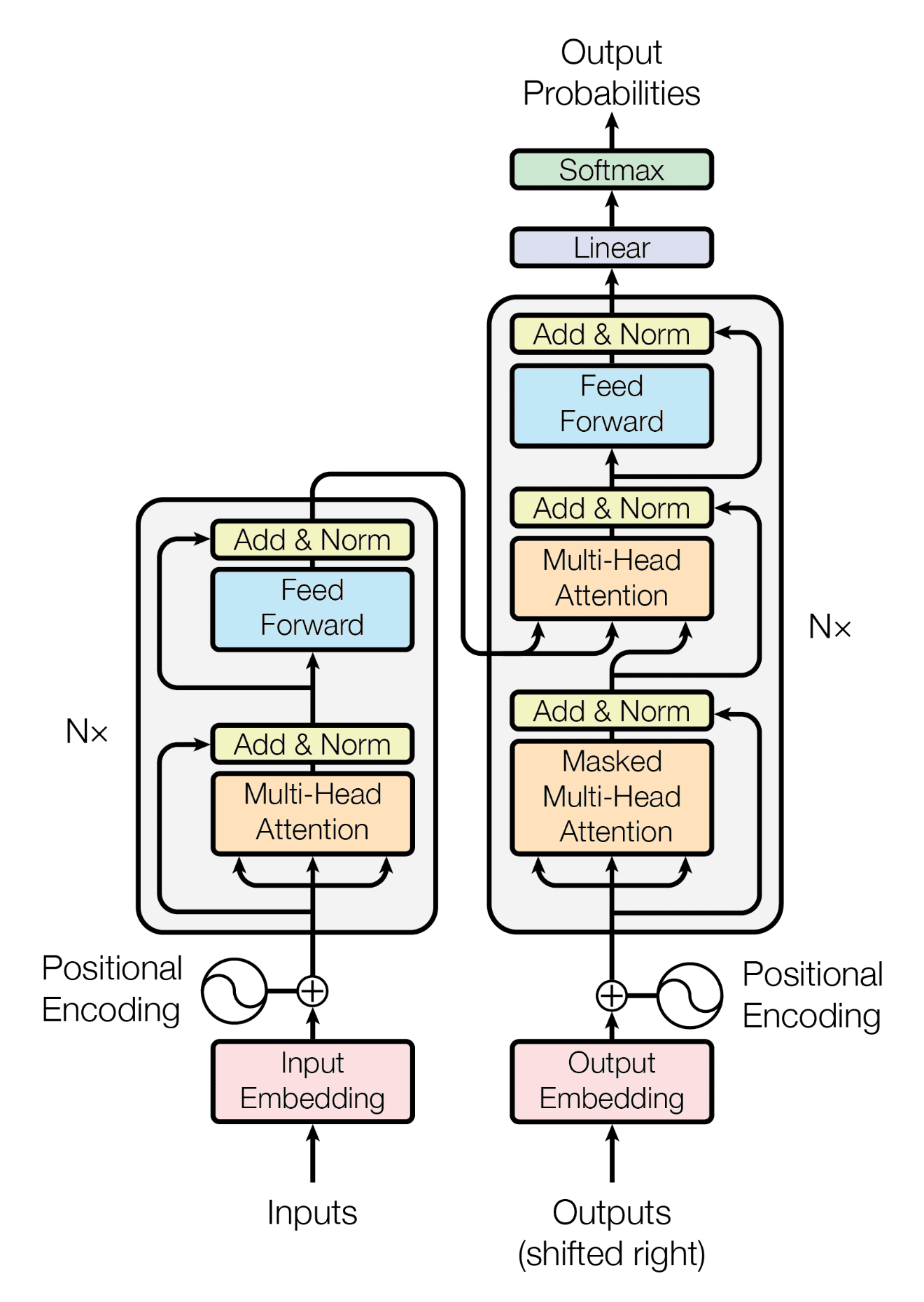 Introduction
01
Models need to be trained
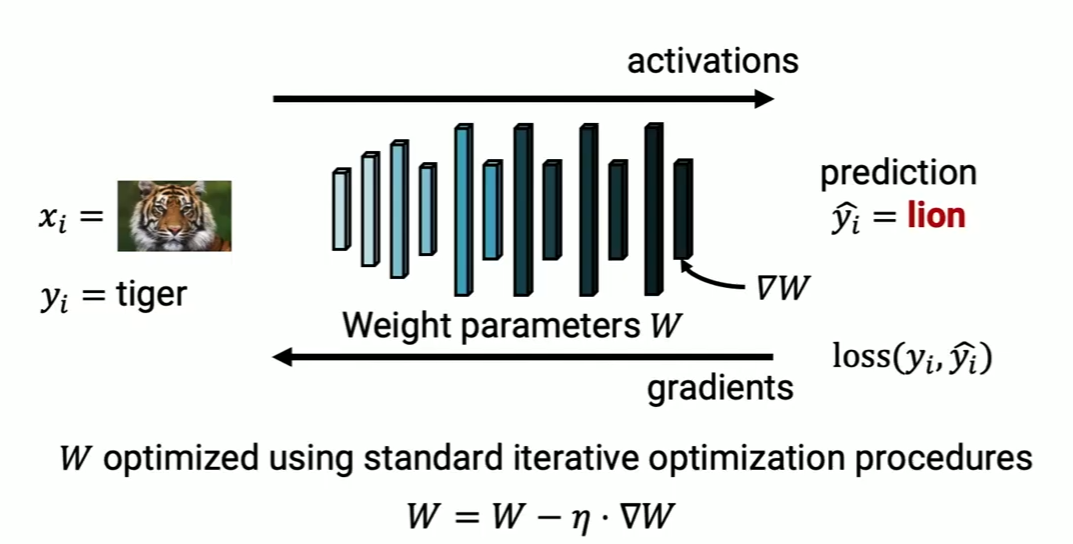 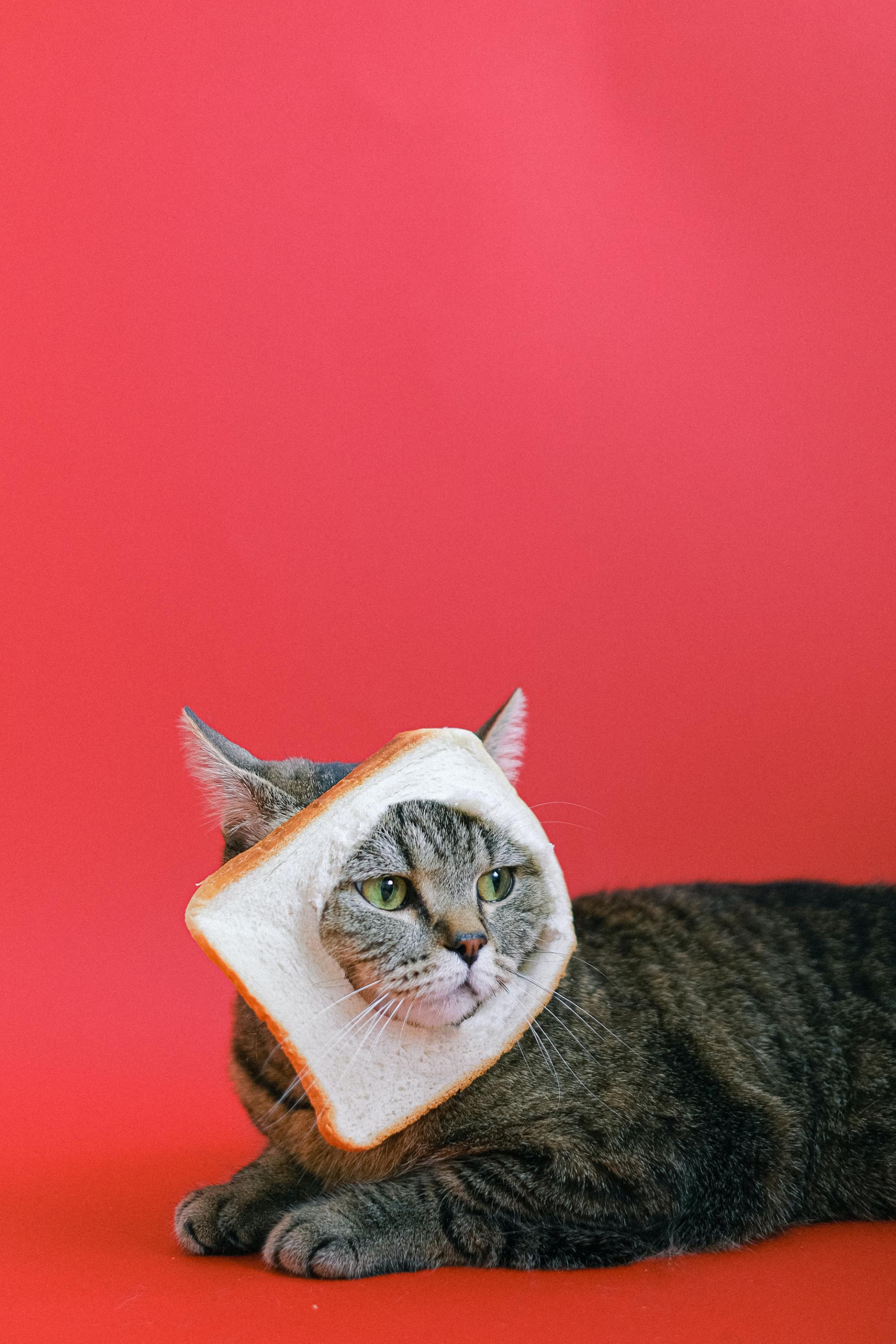 Ŷi=lion
xi=

yi = cat
W optimized using standard iteratice optimization procedures:
              W = W -n ·∇W
Model training is time and compute intensive ?
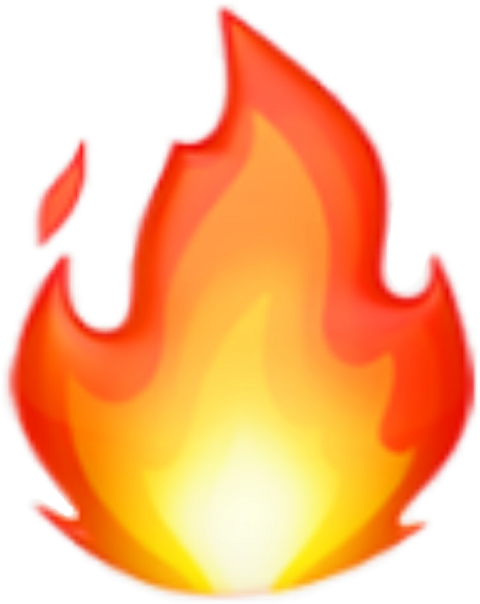 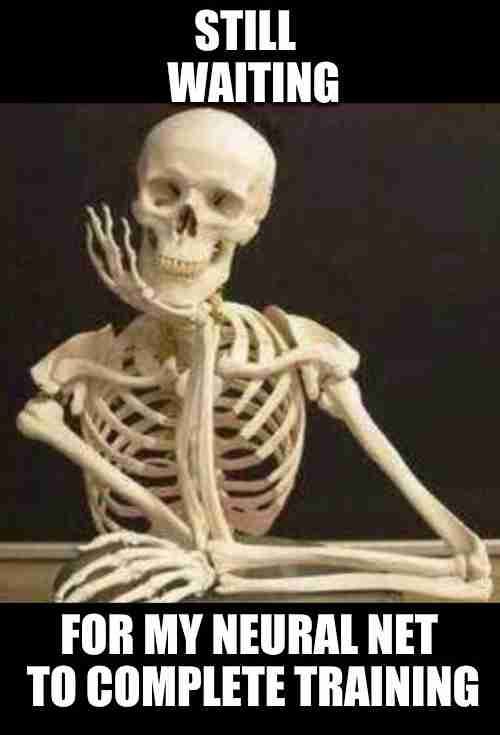 02
Data Parallelism
Data Parallelism: Paralelize DNN training
02
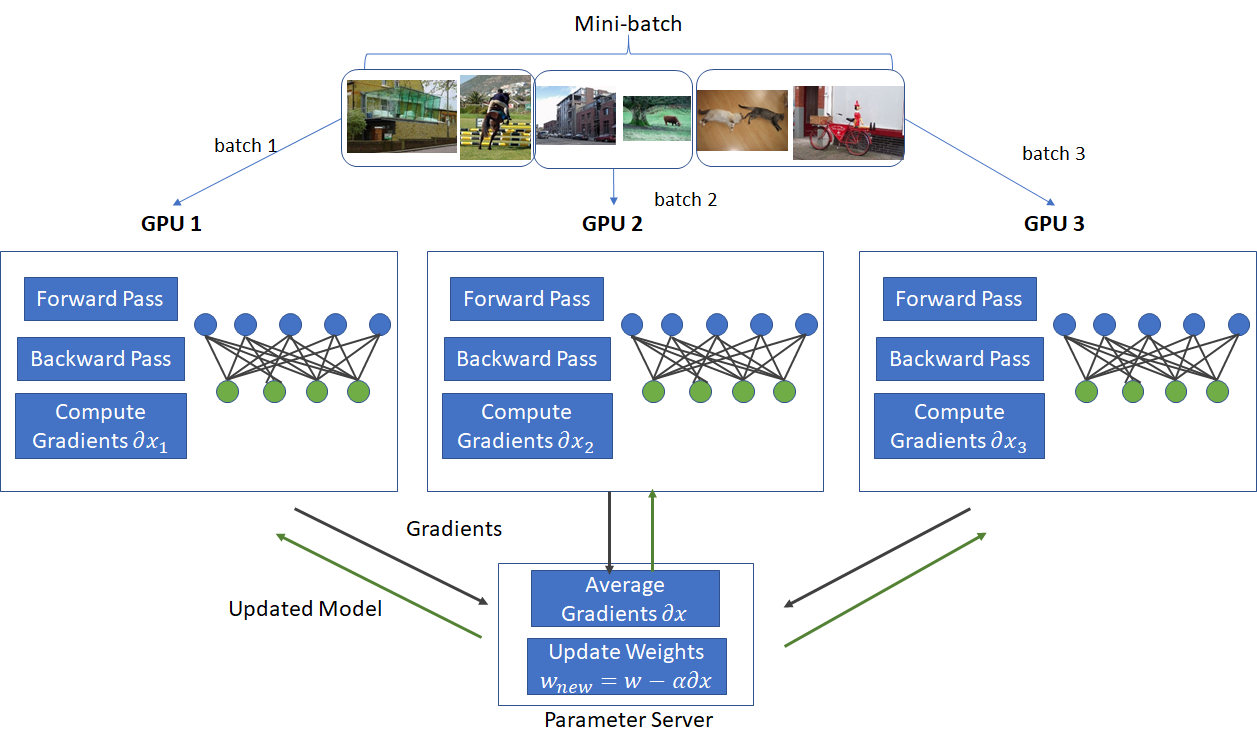 Inputs divided across multiple workers(GPU)
∇W 1
∇W 2
∇W 3
Gradient aggregation
Data Parallelism: Paralelizing DNN training
02
Disadvantages of data parallesim
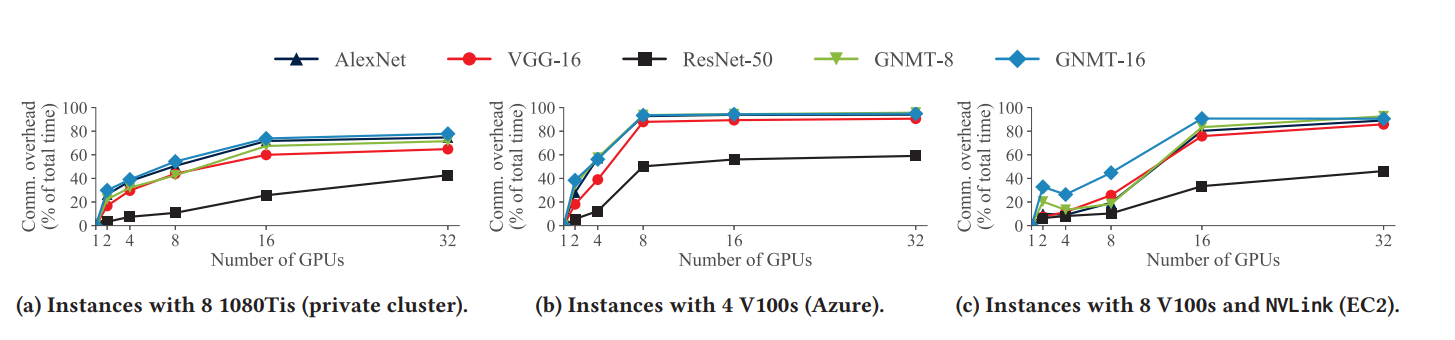 Figure 1: Communication overhead of data-parallel training using diferent multi-GPU server instances using PyTorch 1.1, NCCL [3], and fp32 precision. We use the largest per-GPU minibatch size that fts in GPU memory, and keep the per-GPU minibatch size constant as the number of GPUs are scaled up (weak scaling).
03
Model Paralelism
Model Parallelism: An alternative to data parallelism
03
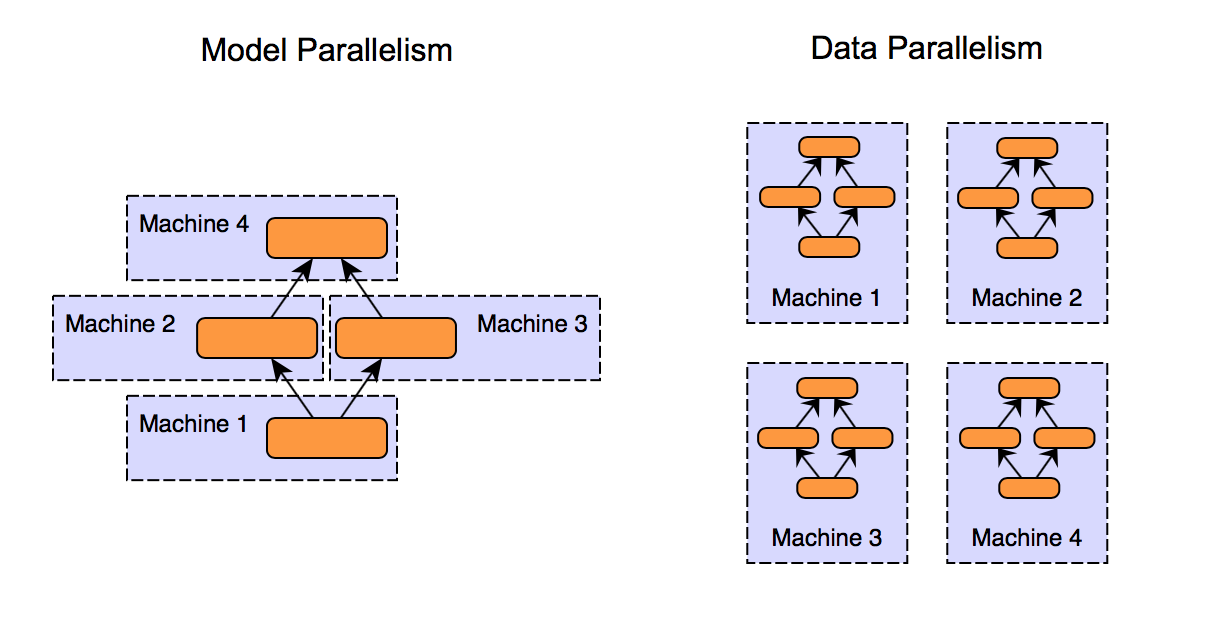 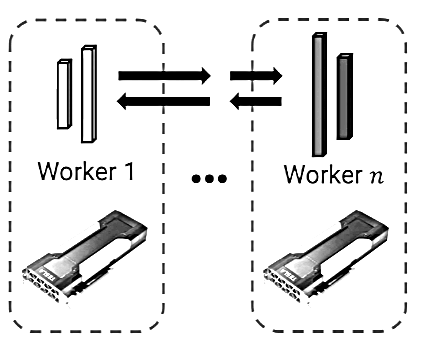 -Operators in a DNN model(Layers) are partitioned across the available workers
- A single version of weights split over workers
-Each worker evaluating and performing updates for only a subset of the model’s parameters for all inputs
- Activations and gradients send between workers
Model Parallelism: An alternative to data parallelism
03
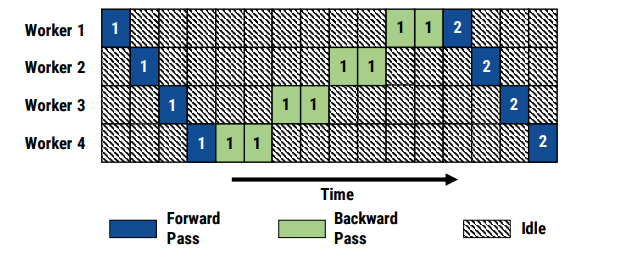 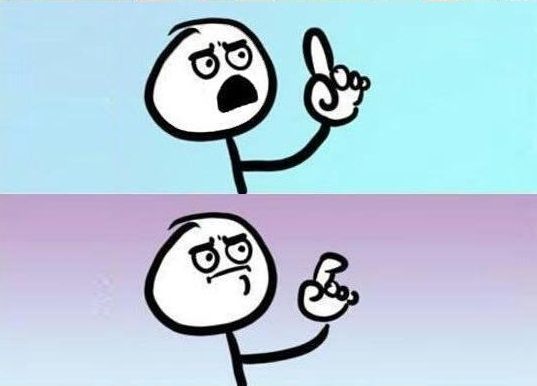 However
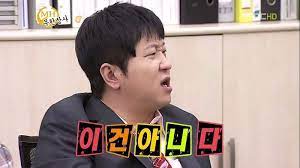 Model Paralelism Suffers from:
 - Under utilization of computer resources. 
 - The burden of partitioning a model across multiple GPUs is left to the programmer.
04
Pipelining
Intrabatching Parallelism
Pipelining: Pipelining in DNN training is not equal to traditional pipelining
04
microbatch
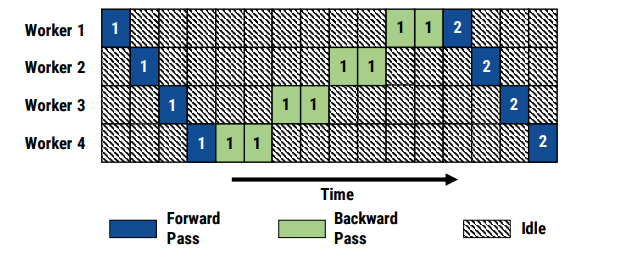 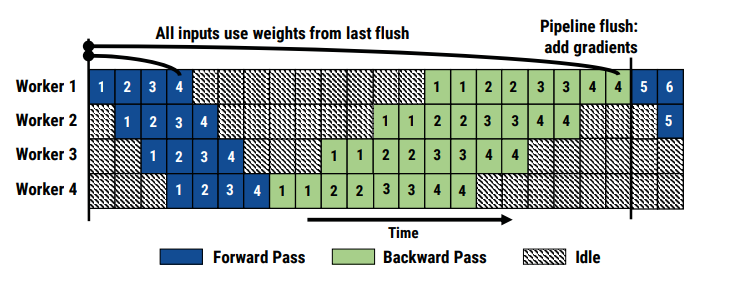 1. How should weight and activation versions be managed?
	-- Backward passs operators depend on internal state aka (W, activations)
  -- Backward pass for inputs should use the same weight version as corresponding forward pass
2. What is pipelining
- Pipelining--> Injecting multiple inputs into the system
- Every worker has a different input to process, improving utilization
Pipelining: Pipelining in DNN training is not equal to traditional pipelining
04
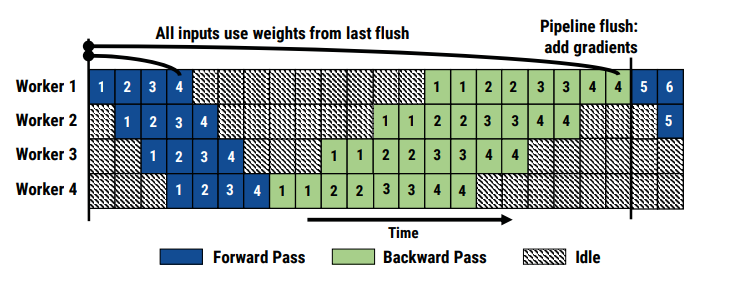 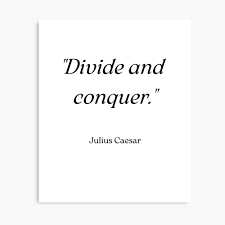 - GPipe--> Interbatching Parallelism
Pipelining in the context of model-parallel training for very large models

Minibatch ---> microbatches 
performs forward passes followed by backward passes for these m microbatch
GPipe’s Objective --> Training a large model AmoebaNet, GPipe optimizes for memory efficiency; it uses existing techniques such as weight gradient aggregation
Pipelining: Pipelining in DNN training is not equal to traditional pipelining
04
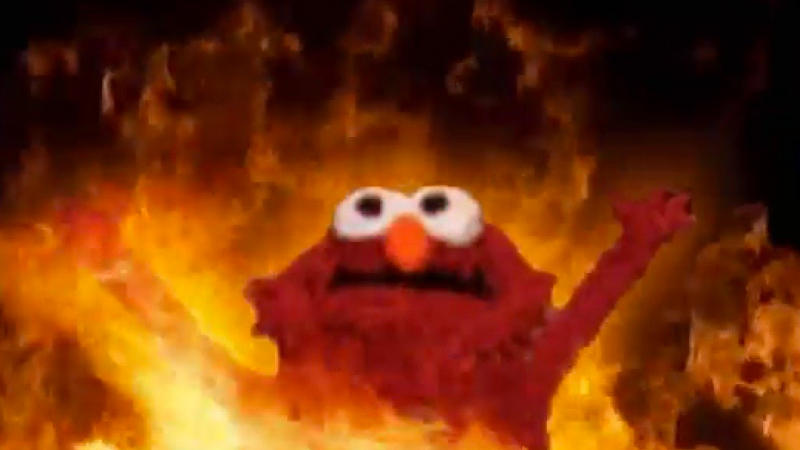 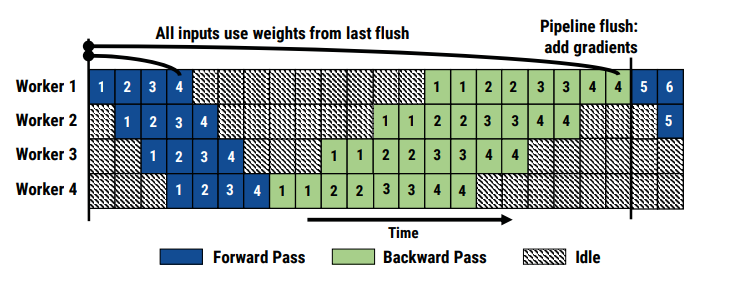 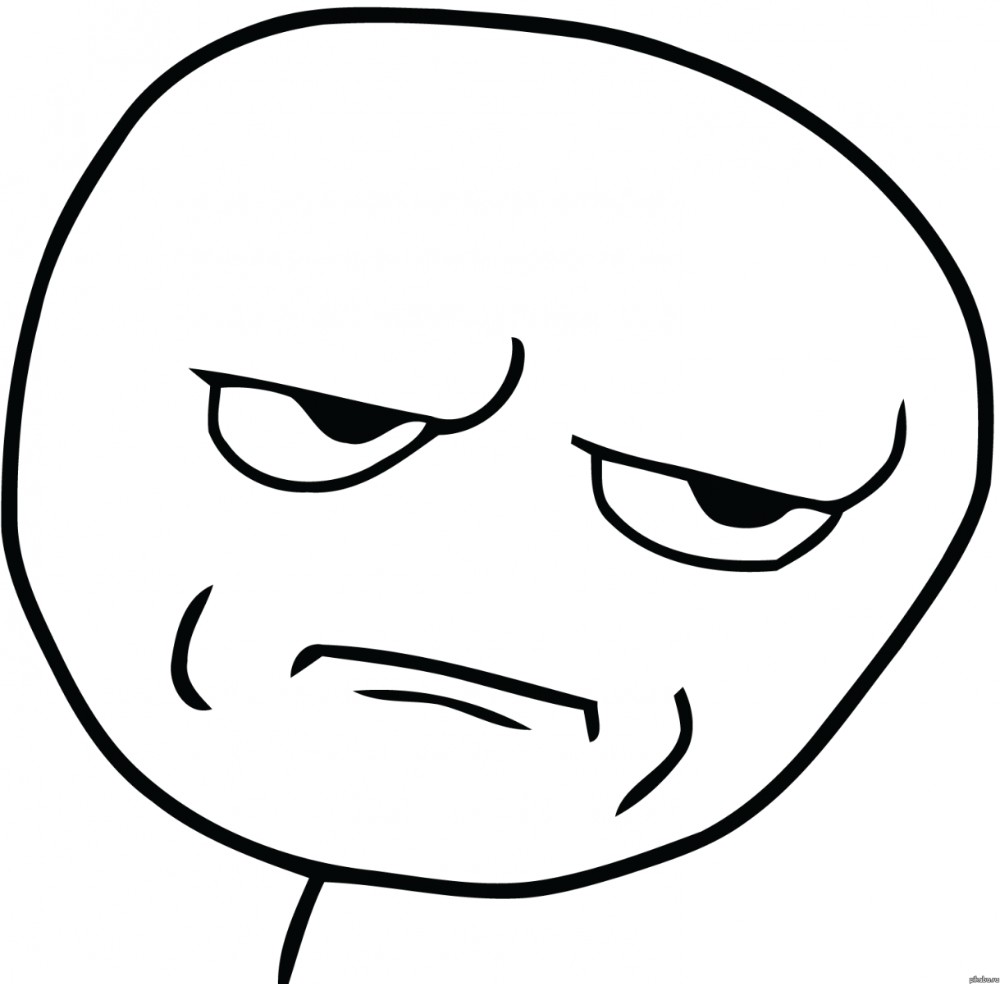 Downsides
-Trades computation for memory by discarding activation stashes between the
forward and the backward pass, instead opting to re-compute them
when needed in the backward pass . 
-It can suffer from reduced hardware efficiency due to re-computation overheads
and frequent pipeline flushes if m is small
Pipelining: PipeDream  Pipeline Parallelism
04
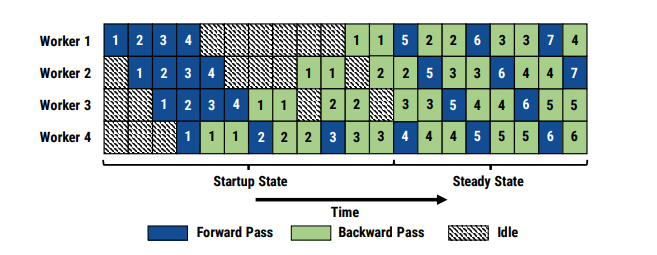 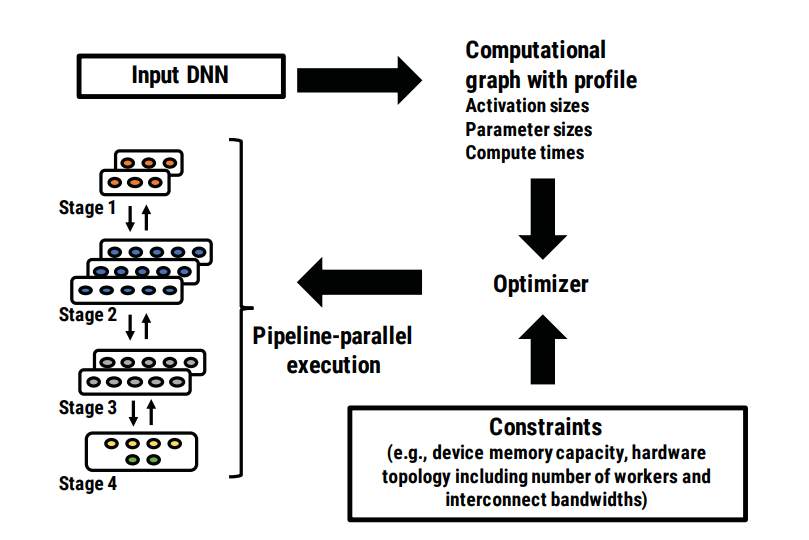 PipeDream
-Combines intra-batch parallelism with inter-batch parallelism
-Partitioning the layers of a DNN model into multiple stages
-Each stage consists of a consecutive set of layers in the model
-Each stage is mapped to a separate GPU that performs the forward pass (and backward pass) for all layers in that stage.
Pipelining: PipeDream  Pipeline Parallelism
04
I. Ideal Scenario
II. Multiple minibatches
I. One minibatch active
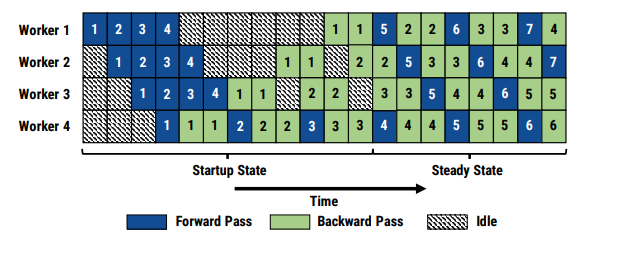 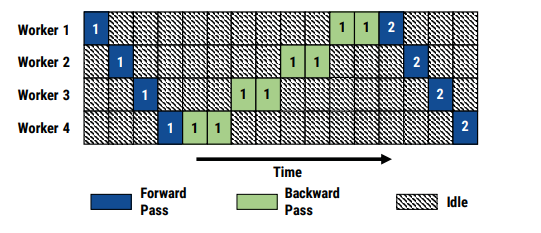 II.
Simple Case
I)-Simplest case, only one minibatch is active in the system, as in traditional model-parallel training
II)-In this setup, at most one GPU is active at a time. 
Best case
I)-Ideally, we would like all GPUs to be active. 
II)-So, we inject multiple minibatches into the pipeline one after the other
Pipelining: PipeDream  Pipeline Parallelism
04
IV.
VI.
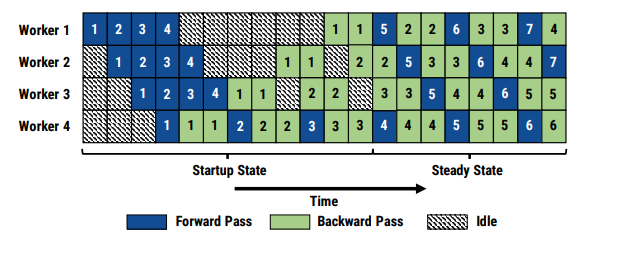 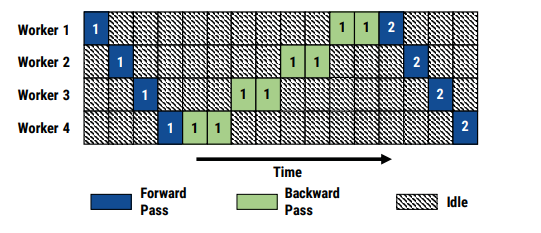 V.
III.
III-On completing its forward pass for a minibatch, each stage asynchronously sends the output activations to the next stage
IV-While simultaneously starting to process another minibatch.
V-The last stage starts the backward pass on a minibatch immediately after the forward pass completes
VI-On completing its backward pass, each stage asynchronously sends the gradient to the previous stage while starting computation for the next minibatch
Advantages of PipeDream
00
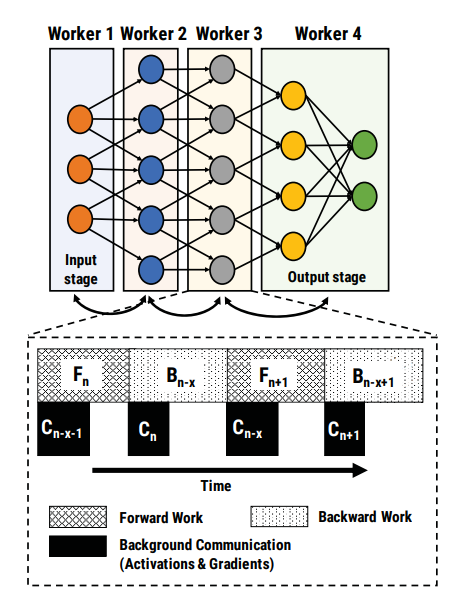 Pipelining communicates less
Pipelining overlaps computation and communication.
05
CHL1: Work Partitioning
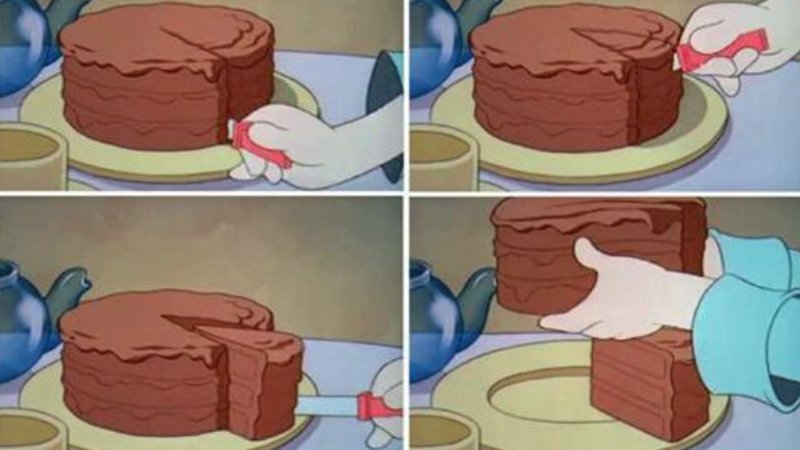 Challenge 2:
06
How should the DNN operators be partitioned into pipeline stages?
-Each operator(layer) has a different computation time
- Activations and gradients need to be communicated across stages
Best case scenario: 
 t1,t2,t3 are as close to each other as possible

Computer resources seldom idle --> better hardware efficiency of the pipeline

Communication time between t1-->t2 and t2-->t3  is small as possible 

Less communication --> better hardware efficiency
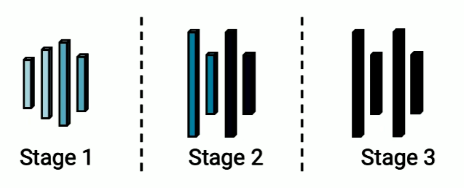 comm      comm
t1-->t2
t1
t2-->t3
t2
t3
Challenge 1: Stage process minibatches at vastly different throughputs can lead to bubbles in the pipeline
05
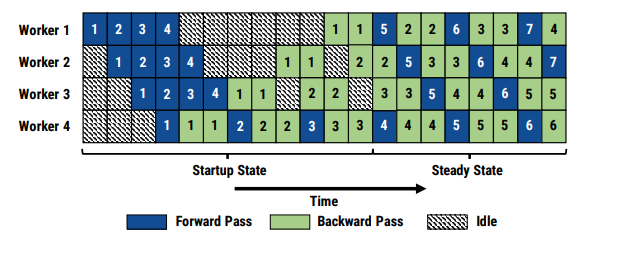 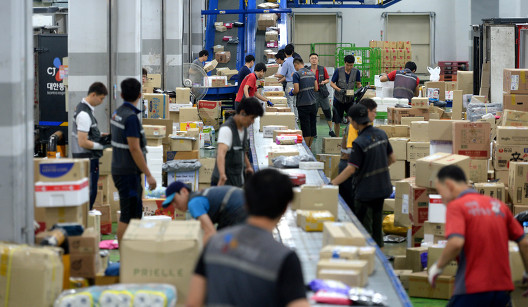 - The steady state throughput of the resulting pipeline is the throughput of the slowest stage
“even if other stages in the pipeline are faster, the system as a whole cannot process data faster than the slowest stage can handle”--> the performance of a pipelined system is often dictated by its slowest component. 
-Like in delivery line you depend of the speed of the people or the machine who place the sticker in the box to put the box inside the truck
[Speaker Notes: Bubbles --> refers to stages in a pipeline where no useful work is being done. Like a wasted cicle n the pipeline]
Challenge 1: Stage process minibatches at vastly different throughputs can lead to bubbles in the pipeline
05
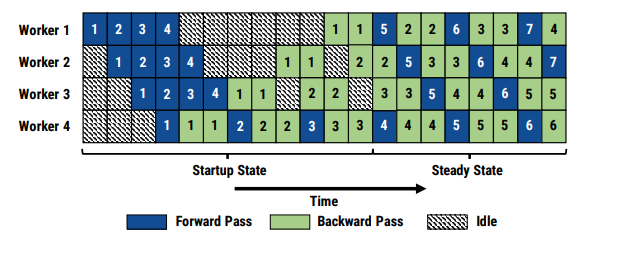 -Having each stage process minibatches at vastly different throughputs can lead to bubbles in the pipeline, starving faster stages of minibatches to work on and resulting in resource under-utilization
[Speaker Notes: Bubbles --> refers to stages in a pipeline where no useful work is being done. Like a wasted cicle n the pipeline]
Challenge 1: Stage process minibatches at vastly different throughputs can lead to bubbles in the pipeline
05
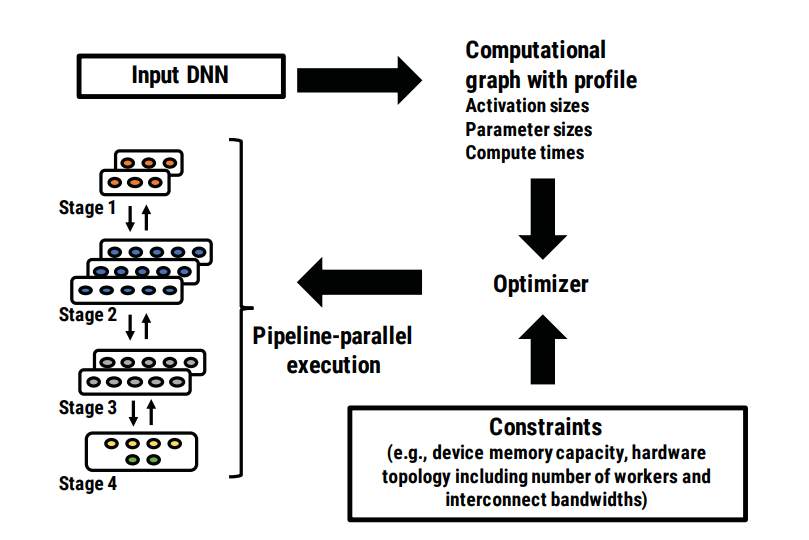 Solution:


Optimizer
Profiler
Partitioning Algorithm
Challenge 1: Stage process minibatches at vastly different throughputs can lead to bubbles in the pipeline
05
Partitioning Algorithm
2-level hardware topology. Solid green boxes represent GPUs. Each server (dashed yellow boxes) has 4 GPUs connected internally by links of bandwidth B1; each server is connected by links of bandwidth B2. In real systems, B1 > B2
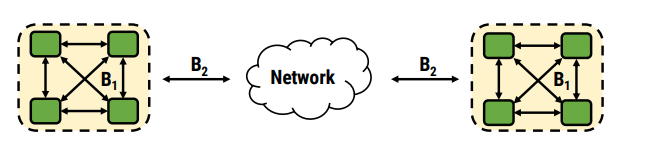 06
CHL2: Work Scheduling
Challenge 2: Work Scheduling
05
Each active minibatch in the pipeline may be in a different stage, either in the forward pass or backward pass.
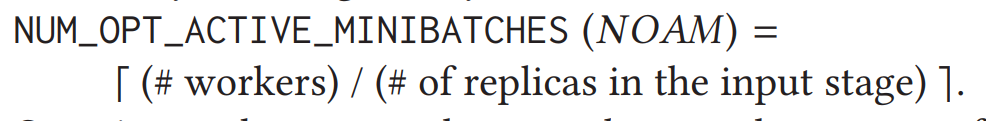 In the startup phase, the input stage admits enough minibatches to keep the pipeline full in steady state
one-forward-one-backward (1F1B) schedule.
[Speaker Notes: NOAM number of Active Monibatches]
Challenge 2: Work Scheduling
05
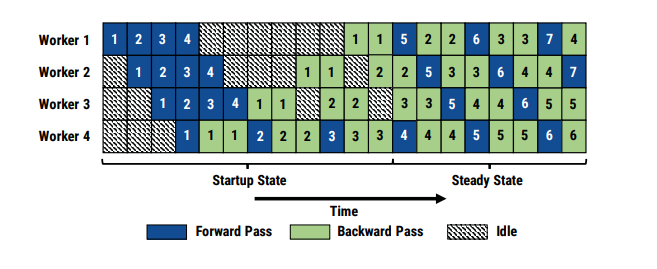 1. In the startup phase, the input stage admits exactly four minibatches that propagate their way to the output stage.

2. As soon as the output stage completes its forward pass for the frst minibatch, it performs its
backward pass for the same minibatch,
3.  then starts alternating between forward and backward passes for subsequent minibatches
Challenge 2: Work Scheduling
05
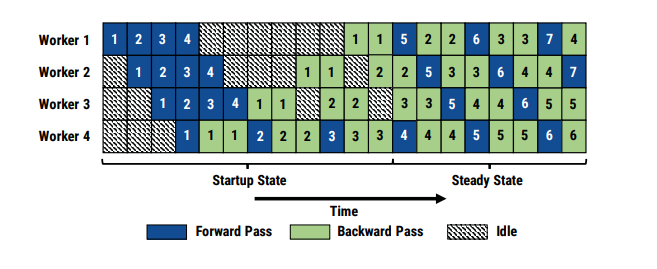 4. As the backward pass starts propagating to earlier stages in the pipeline, every stage starts alternating between its forward and
backward passes for diferent minibatches. As shown in the fgure,
every worker is performing either a forward or backward pass for
some minibatch in steady state
07
CHL3: Effective Learning
Challenge 3: Effective Learning--> Pipelining leads to weight version mismatches
05
Naïve Pipelining leads to mismatch in weight versions
Xn --> Wn  ---> Yn
Forward pass
Wn+1
Xn --> Wn+p  ---> Yn
Backward pass
Input n sees updates in backward pass not seen in the forward pass, leading to incorrect gradients
Challenge 3: Effective Learning--> Pipelining leads to weight version mismatches
05
Weight stashing: A solution to version mismatches
Naïve Pipelining leads to mismatch in weight versions
Store multiple <weight,activation> versions
	Ensures same weight versions used in both forward and backwars pass
Xn --> Wn  ---> Yn
Forward pass
Worst case memory footprint similar to data parallelism
Wn+1
Wn+1
Wn
Wn2
Stashed weights
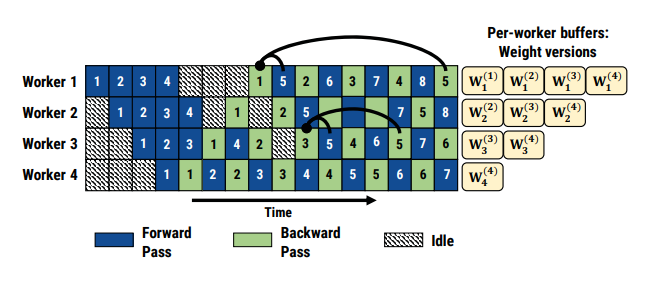 Xn --> Wn  ---> Yn
Backward pass
Challenge 3: Effective Learning--> Pipelining leads to weight version mismatches
05
Weight stashing: A solution to version mismatches
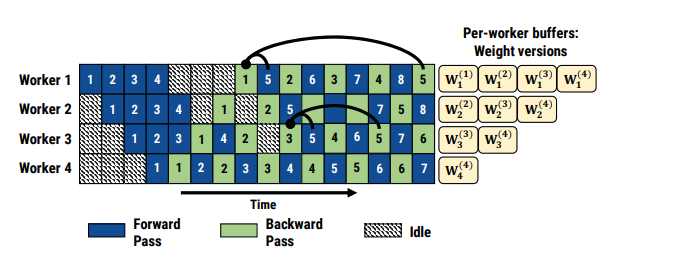 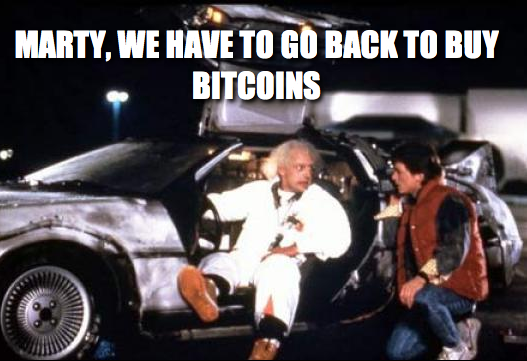 Going back to GPipe
05
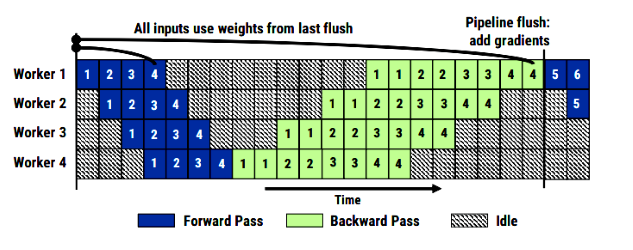 >> Single weight version 
>> Periodic pipeline flushes update weight version across workers
GPipe and PipeDream make different tradeoffs
05
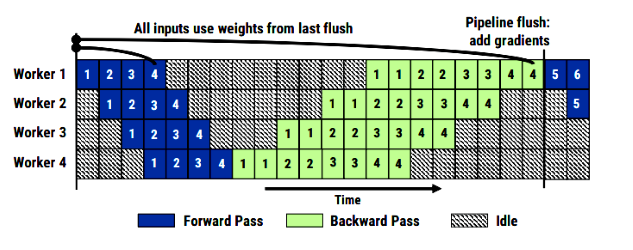 GPipe
2018
Pipeline flushes--> expensive
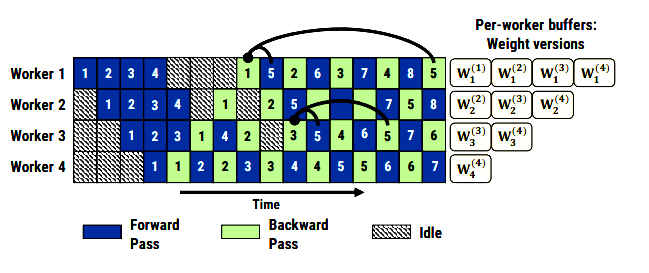 PipeDream
2019
-->Hihg memory footprint from weight versions (Expensive costs on RAM memory)
Solution: Double-Buffered weight updates
05
Memory-Efficient Pipeline-Parallel DNN Training
2020
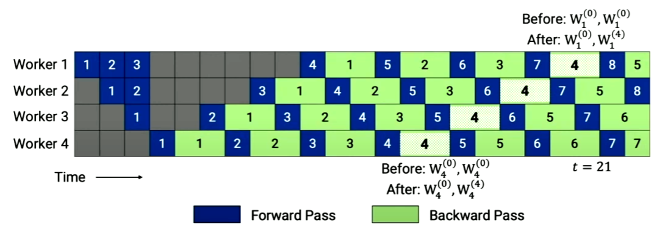 Double-buffered weight updates: 
High throughput and low memory footprint
How are the weight and activation versions managed?
>> Two weight versions(shadow version and main version)
--updates dont need to be appliied as soon are generated 
--weight updates can be generated into single larger weight updates
Weight updates from inputs 1 to 4 accumulated and applied as a single weight update to generate a new weight version wi(4)
Double-buffered weight updates: weight semantics
00
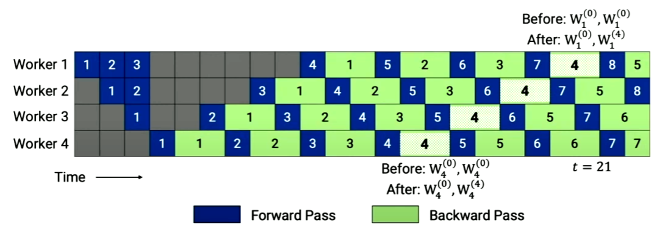 -Assuming a per-GPU microbatch size og b, minibatch size B = b · d , where d is the depth  of the pipeline
-Weight update semantics of data parallelism:
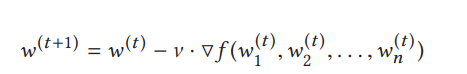 Weight update semantics with 2BW almost unchanged(note additional delay term of 1 in gradient computation)
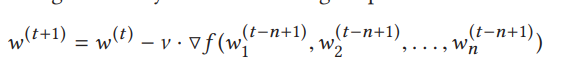 Semantics similar with replicated stages or gradient aggregation(minibatch size B multiplied by appropriate scale factor)
08
Implementation
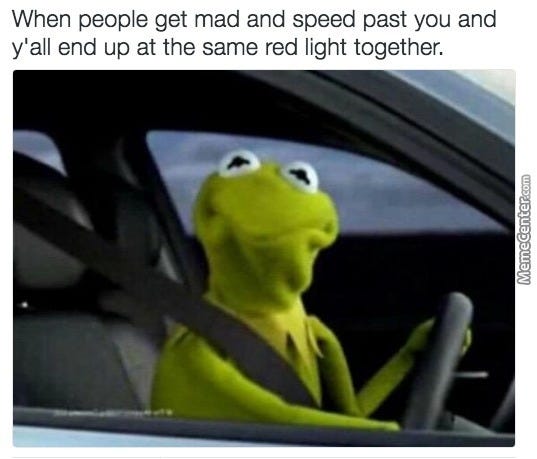 Setup
01
How should the DNN operators be partitioned into pipeline stages?
-Integrated PipeDream with Pytorch in ~3000 lines of Python code 
- Integrated with Pytorch’s communucation librart 
	NCCL backend for Data Paralelism baselines
	Gloo backend for PipeDream
-Experiments run on three different server types
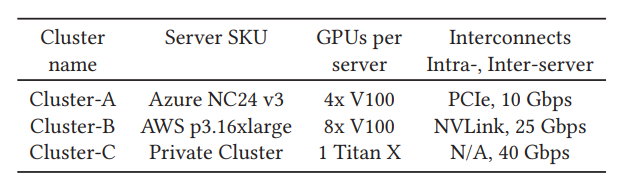 09
Evaluation
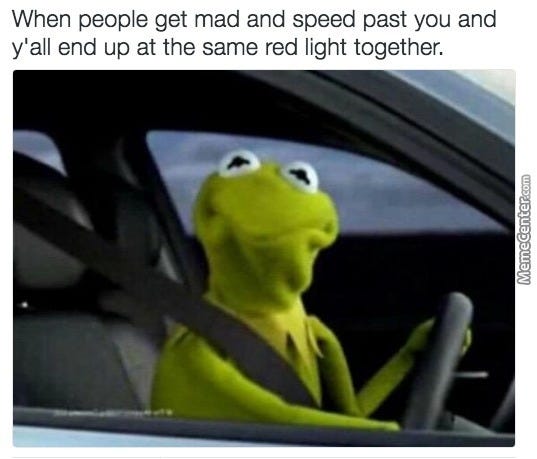 PIPEDREAM > DATA PARALLELISM
09
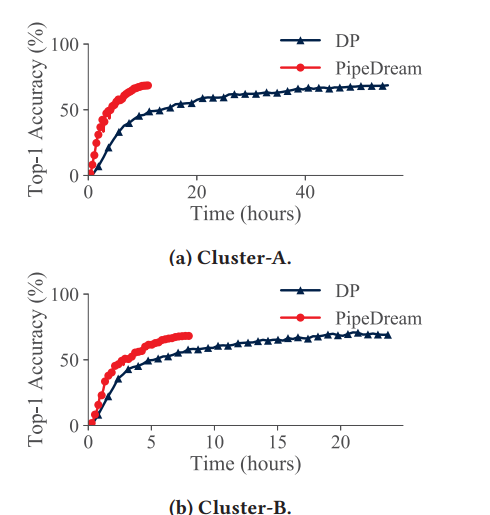 The goal is to train a model with high accuracy as fast as possible. VGG60 image classification model 

5.3 times faster on cluster A

2.5 times faster on cluster -B
PIPEDREAM > DATA PARALLELISM
09
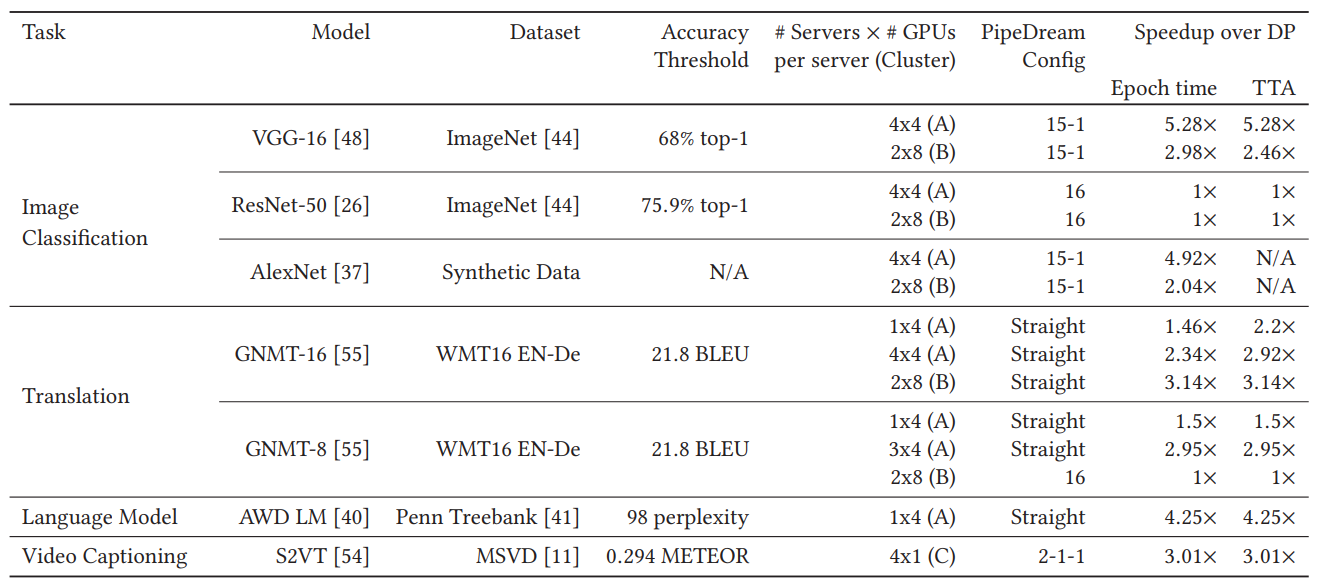 4 different tasks--> image classification, translation, language modeling, video captioning
sa
PIPEDREAM > DATA PARALLELISM
09
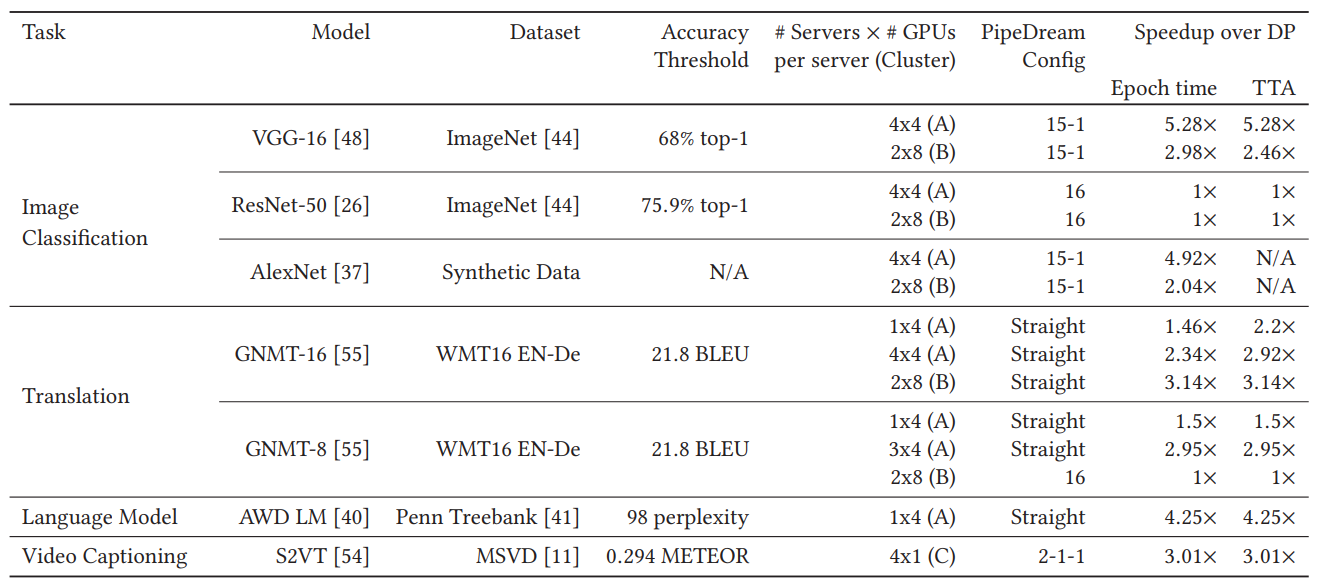 With the same number of GPUs, PipeDream is up to 5.3 faster than Data Paralelism
sa
10
Conclusion
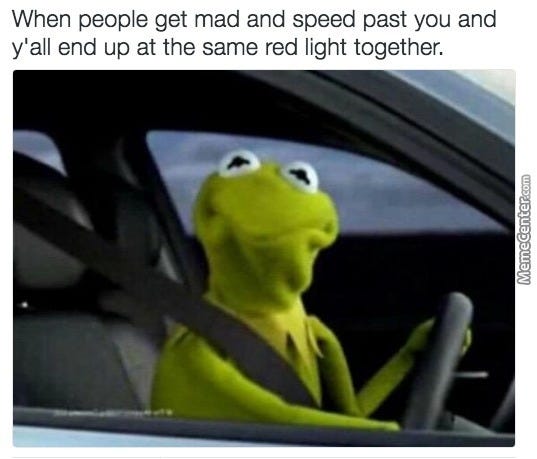 Conclusion and Takeaways
10
Model and data parallelism often suffer from high communication overhead and low resource utilization for certain models and deployments
PipeDream shows pipelining can be used to accelerate distributed training for models that fit on a single worker.
Pipelining when combined with data and model parallelism in a principled way, achieves end to end speedups of up to 5.3x compared to data parallelism, with similar worst-case memory footprint
References
11
Insert Title:Paper: https://www.pdl.cmu.edu/PDL-FTP/BigLearning/sosp19-final271.pdf
Simpler explanation by microsoft: 
https://www.microsoft.com/en-us/research/blog/pipedream-a-more-effective-way-to-train-deep-neural-networks-using-pipeline-parallelism
Language Models are Few-Shot Learners: https://arxiv.org/abs/2005.14165
GNPP PRESENTATION: https://www.youtube.com/watch?v=ILBPCi6Il1U
Gpipe https://www.youtube.com/watch?v=9s2cum25Kkc
Efficient Large Scale https://www.youtube.com/watch?v=MO_CESBOXgo&t=22s
Q&A
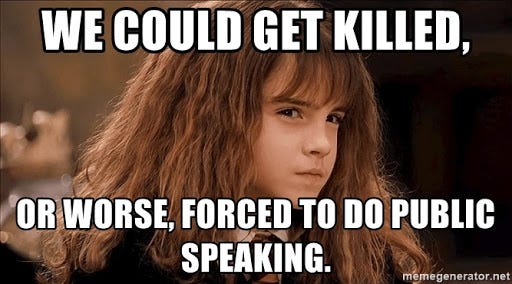 Thank you
End Of Document